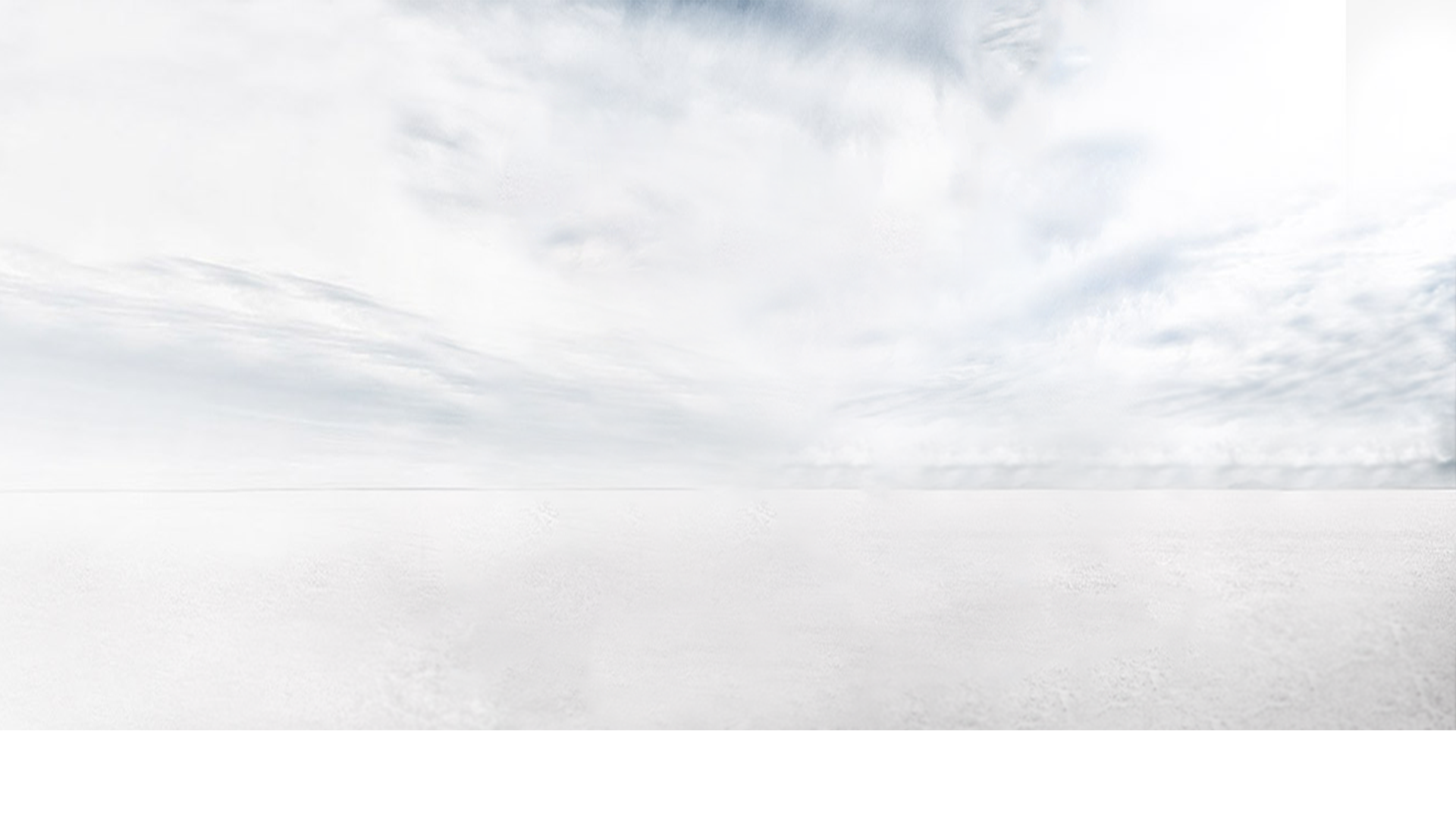 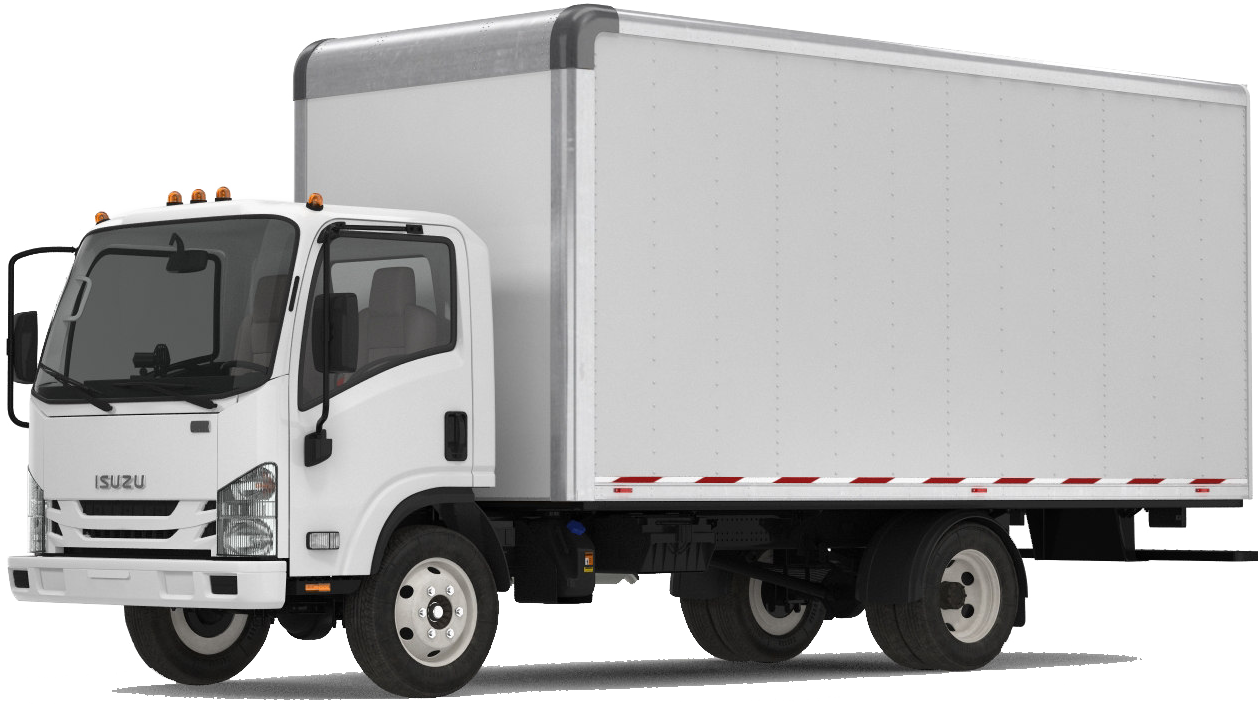 ISUZU NPR & FTR
HARDWARE MOUNTING AND CABLE GUIDE
HEAVY DUTY VEHICLE (U.S.)
Isuzu NPR & FTR
Cable Guide
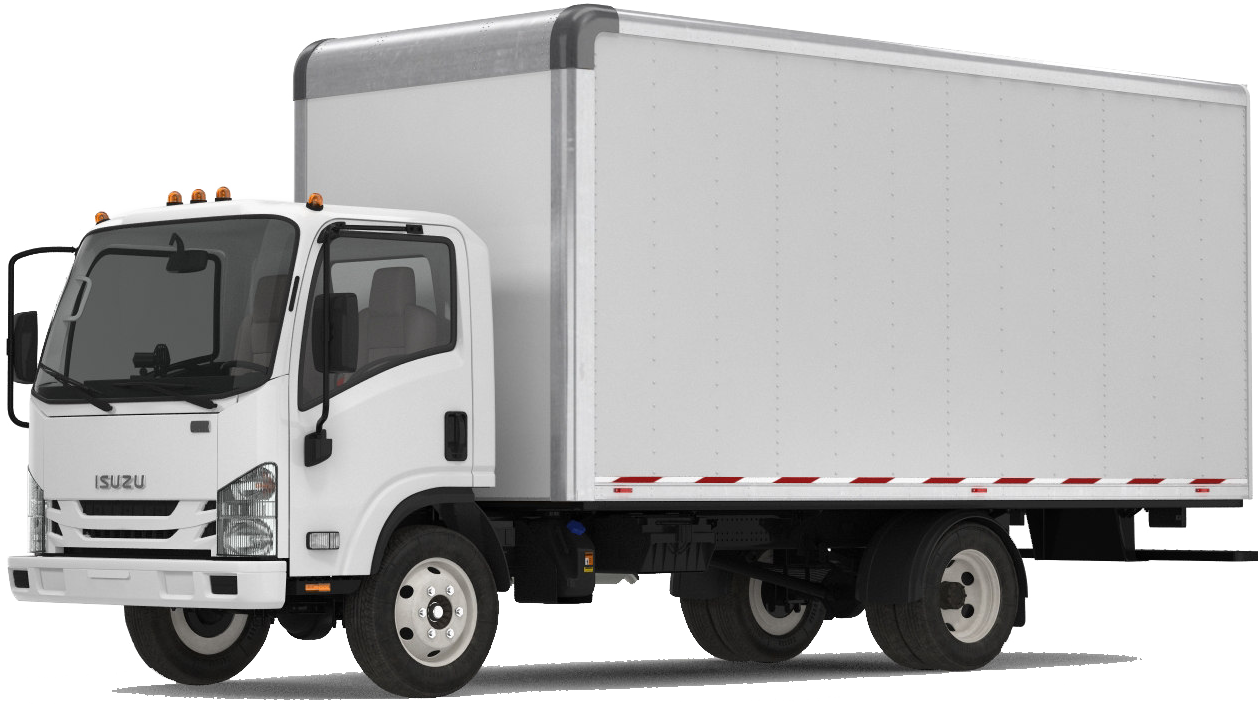 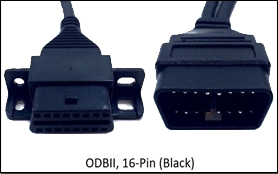 2020 Isuzu NPR & FTR
(Flat Windshield)
Isuzu NPR & FTR (all years)
Approved camera mounting (flat windshield), sensor bar, and keypad locations
Note: Any combination of these mounting locations are approved
Flat windshield  - Preferred locations
Flat windshield  - Alternative locations
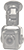 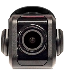 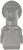 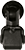 Forward Cam
center windshield
Cab Cam
Left of Forward Cam
Forward Cam
center windshield
Cab Cam
Right of Forward Cam
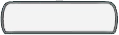 Sensor Bar
Middle A-pillar
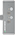 Sensor Bar
Bottom A-pillar
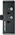 Sensor Bar
Bottom A-pillar
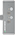 Keypad
Right of steering wheel
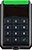 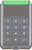 Keypad
Left of steering wheel
Isuzu NPR & FTR
1996-2020 YEARS Approved controller, ECU, and wiring locations
Primary
1
1
1
2
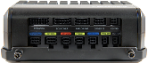 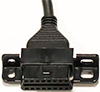 FUSE
BOX
+12v Constant
+12v True Ignition
(Chassis) Ground
Key Compliance Specifications
Forward-facing Camera  











Mount the camera within 6" from the top of the windshield.
Camera cannot interfere with a driver’s line of sight
to the road, traffic signals, or road signs
Cab-facing Camera 








Camera lens must have a complete view of the driver when the visors are in the down and fully extended position. Use a headliner location
when the fully extended visor covers the camera lens.
Make sure the cab-facing camera bracket, or vehicle's headliner, DOES NOT BLOCK the cameras Infrared (IR) sensors
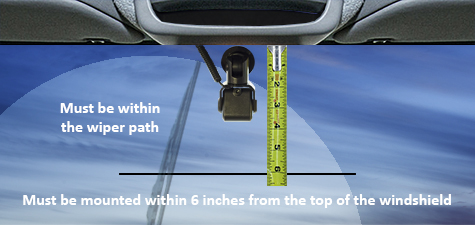 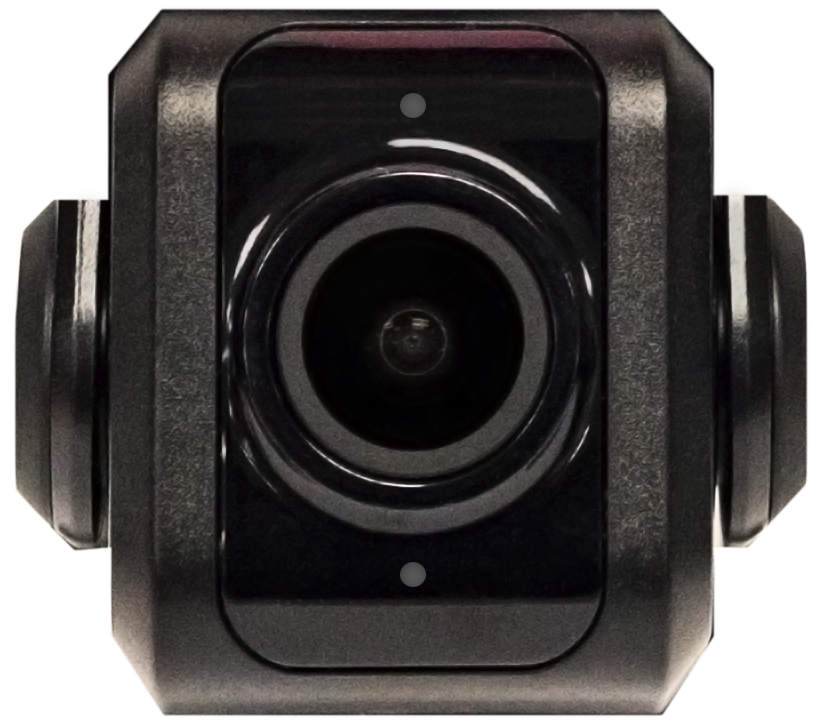 Top Infrared Sensor
Bottom Infrared Sensor
Infrared Sensor is obstructed by the bracket
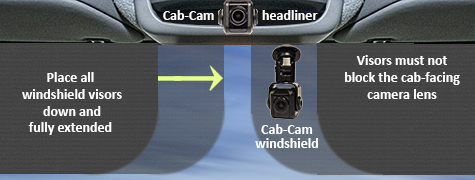 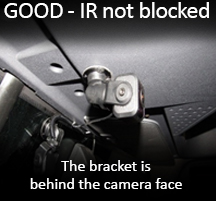 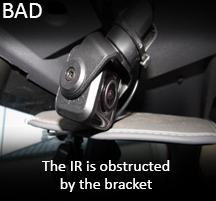 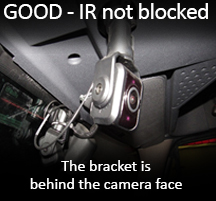 Key Compliance Specifications
Master Power Cutoff (MPC) and Low Voltage Disconnect (LVD)
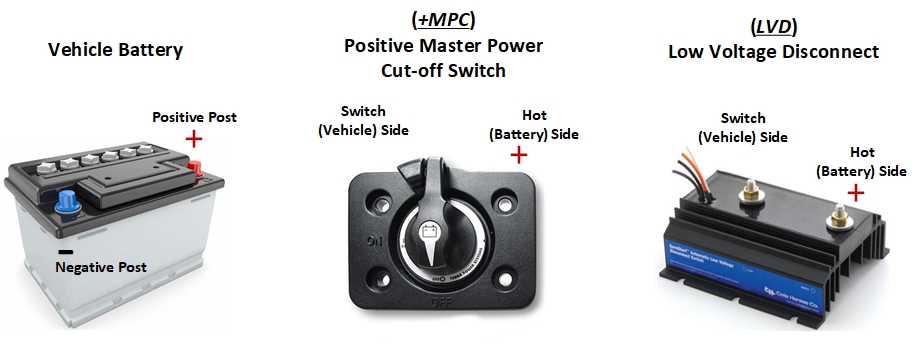 Connect the SmartRecorders Red Constant Power wire to the Hot/Battery of side the Low Voltage Disconnect.
Connect the SmartRecorders Red Constant Power wire to the Hot/Battery side of the Master Power Cut-off switch.
Connect the SmartRecorders Red Constant Power wire to the Positive Post of the Vehicles Battery.
The SmartDrive SR4 system is designed to function only with a Positive MPC/LVD, not a Negative Ground MPC/LVD.